Unit 1: Scientific Method
What is the scientific method?
A scientific way to solve a problem.
All scientists use this!
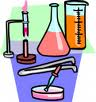 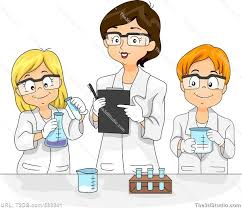 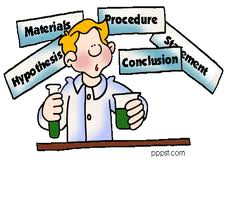 PHEOC

Problem (research) Question- What are we researching?
Hypothesis- What do we think will happen?
Experiment– What did you do?
Observations- What did you see?
Conclusion- Why did this happen?
Problem (research) Question
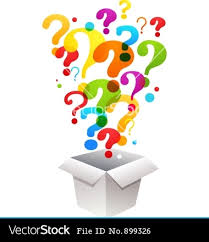 What is wrong, or what you are interested in understanding
Includes independent and dependent variable
Hypothesis
Explanation for a question 
Educated guess
If…then….because statement
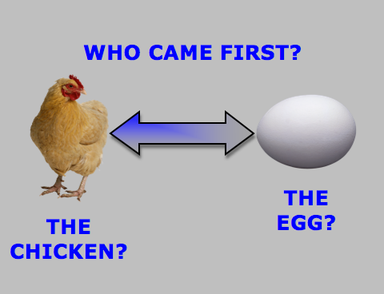 Experiment
The physical steps you take to answer the problem
Numbered list of what was done
Observation
Data within a data table 
Numbers (measurements)
Descriptions of experiment
Example:
Data table: The growth (cm) of 5 seeds in 5 different amounts of water (5.0, 10.0, 15.0, 20.0 and 25.0 mL of water)
Conclusion
Conclusion: 
If your hypothesis is supported or not and why
Talk about your data and how you can improve the experiment
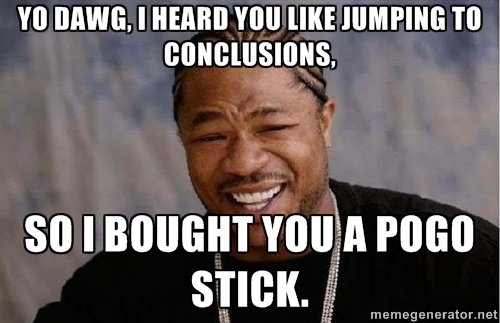 How Do We Write a Hypothesis?

Three Requirements 
If…,then… because statement
Can be tested
Be Specific!
Include units 
Example: cm
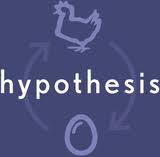 How to write a Hypothesis Examples:
Research Question: Which foods would cause people who don’t have pimples, break out in zits?
Incorrect: Chocolate may cause pimples
Correct: If a person who does not have pimples eats 3 chocolate Hershey bars (50.0g) a day for 5 days, then they will break out in pimples because the chocolate is leaving toxins in the intestinal tract.
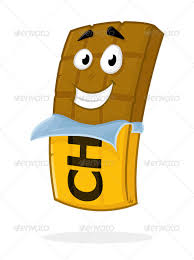 How to write a Hypothesis Examples:
2. Research Question: Will salt in soil affect plant growth?
Incorrect : Salt in soil may affect plant growth.
Correct: If 5.0g of salt is added to a tomato plant once a week, then it will grow up smaller than a plant not exposed to salt, because the salt sucks the water out of the soil.
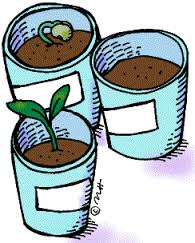 How to write a Hypothesis Examples:
Research Question: Will plant growth be affected by the color of light?
Incorrect: Plant growth may be affected by the color of light
Correct: If light color affects plant growth, then plants will grow the tallest in white light, because the light is a mixture of all colors.
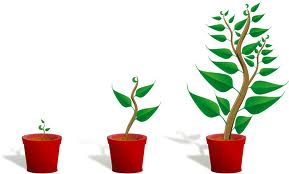 How to write a Hypothesis Examples:
Research Question: Does temperature affect Bacteria growth?
Correct:  If temperature affects bacterial growth, then bacteria will not grow if the temperature gets to 0 C  because the temperature is too cold for bacteria to reproduce.
 


Problem Question: Will Ultra violet light cause skin cancer?
Correct:  If skin cancer is caused by ultraviolet light , then people with a high exposure to UV light will have a higher frequency of skin cancer, because ultra violet light will mutate skin cells.
How to write a Hypothesis Examples:
Problem Question: Does temperature cause leaves to change color?

Correct:  If leaf color change is related to temperature , then exposing plants to low temperatures will result in changes in leaf color, because the low temperatures cause the chlorophyll to break down.
What is the difference between hypothesis, theory & law? 

Hypothesis - “an educated guess”; a tentative explanation of phenomena.
Theory - a widely accepted explanation of natural phenomena; has stood up to testing.
Example: Evolution  
Law - a statement of what always occurs under certain conditions.
Example: Gravity
Variables
Control = The condition(s) that is kept the same 
Independent Variable = This is the variable you changed; what are you testing. 
You change it! 
You can only have one independent variable.
Must include units.
X-axis
Variables continued…
Dependent Variable = The variable you are measuring. 	
You measure it!
You can only have one dependent variable.
Must include units.
Y-axis
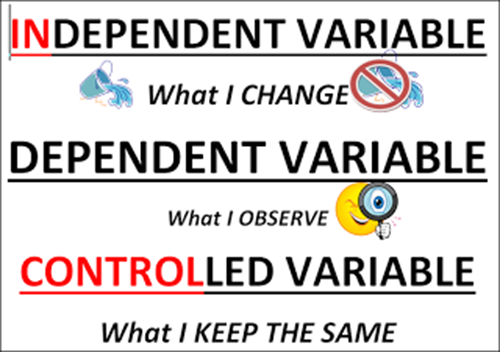 Kinds of Data
Quantitative = numerical data
There were 7 blue birds after 3 months.
The plant grew 5.6 cm over 9 days. 
Qualitative = observational data (no numbers)
A Red and Yellow bird couple gave birth to all blue birds.
The solution turned
turned from colorless 
to a blue color
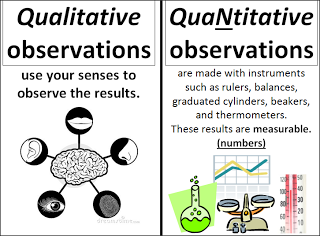 International System of Measurements (SI)
Base Units 
Length = meter (m)
Mass = gram (g)
Volume = liter (L)
Time = second (s)
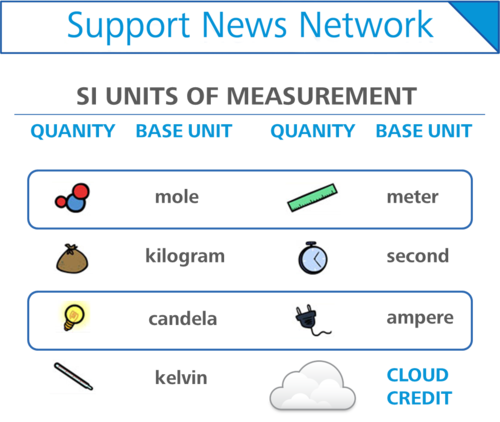 Observations: Graphing
Always need a title (Y axis vs X-axis)
Logical scale on each axis that is labeled.
Axes need a label with measurement!
GRAPH TITLE: Y-axis vs. X-axis
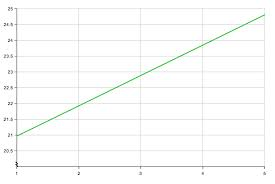 Y-axis (Dependent Variable)
X-axis (Independent Variable)
Line Graph
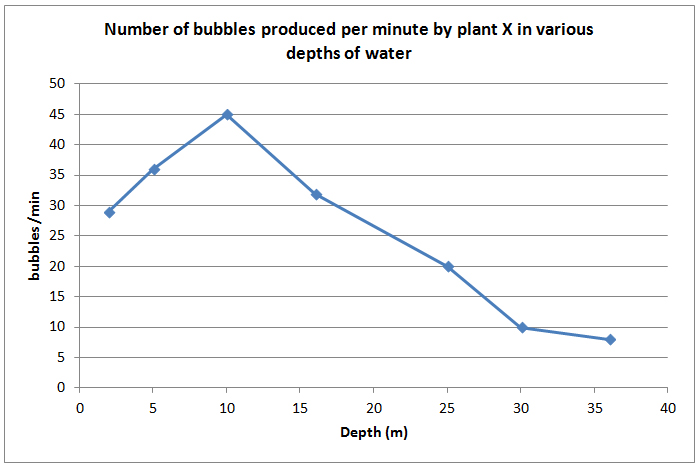 Used to show relationships between two variables
Used when data is continuous.
Bar Graph
Used to compare data about different organisms or things.
Can be used to show data that is not continuous
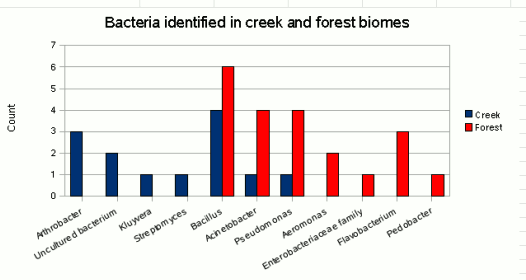 Experimental Procedure
Do not write in the first person with “I”, “we” or any other personal pronouns!
Number each step in order
Include all steps, including how to get and record the data
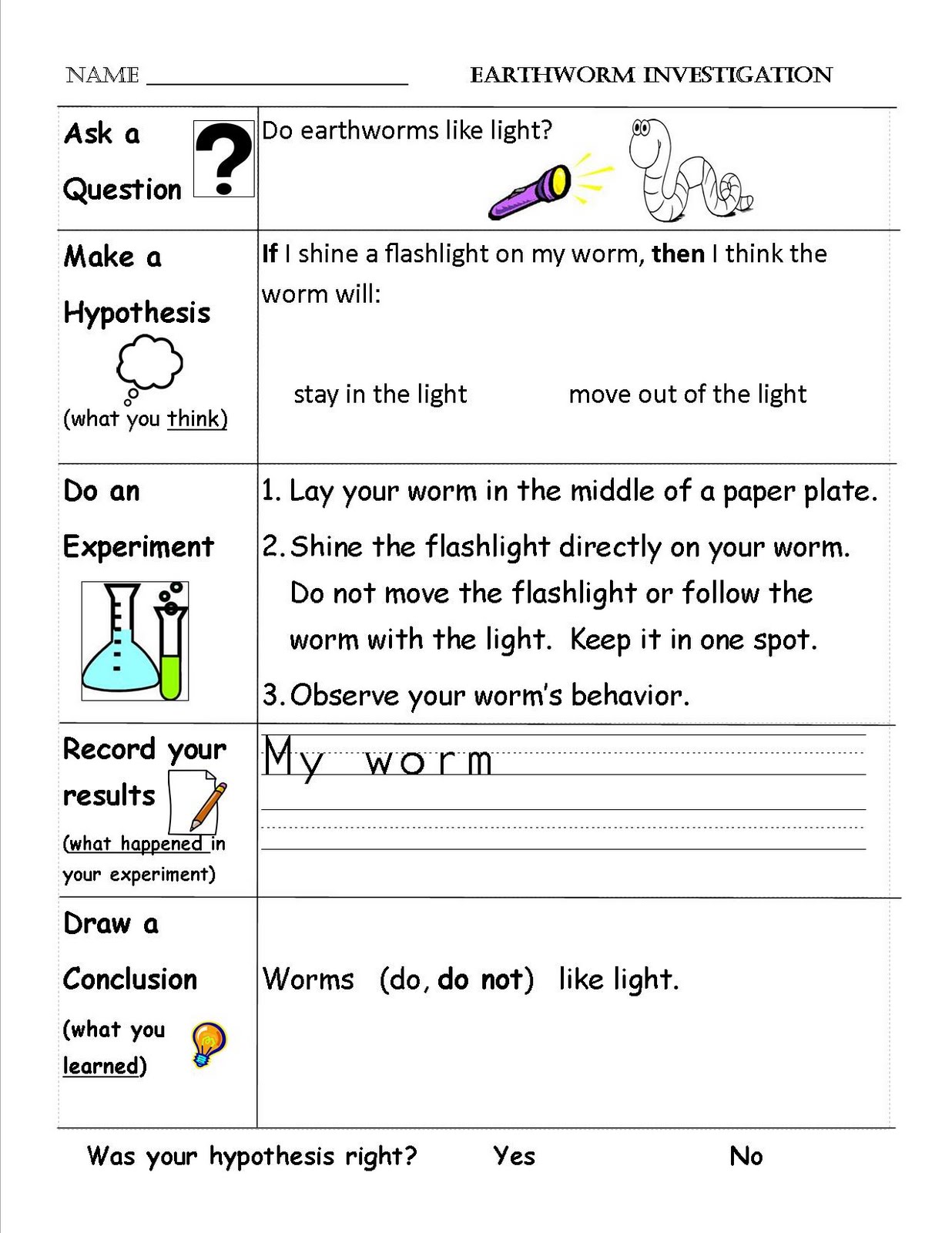 Is this a good procedure? Why or why not?
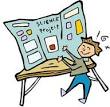 Conclusion
Restate the original research question and hypothesis.
To write your conclusion, give specific examples from your results (data) to fully answer the research question. Explain how the results support or negate your hypothesis.
Your conclusion should be fully supported by your actual data.
The Scientific Method?
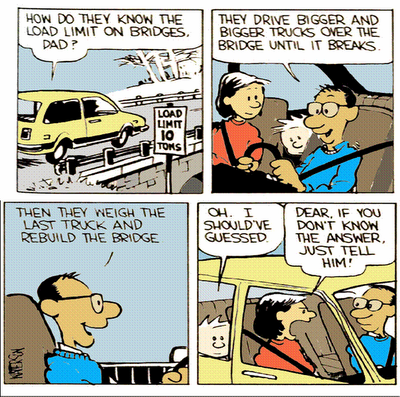